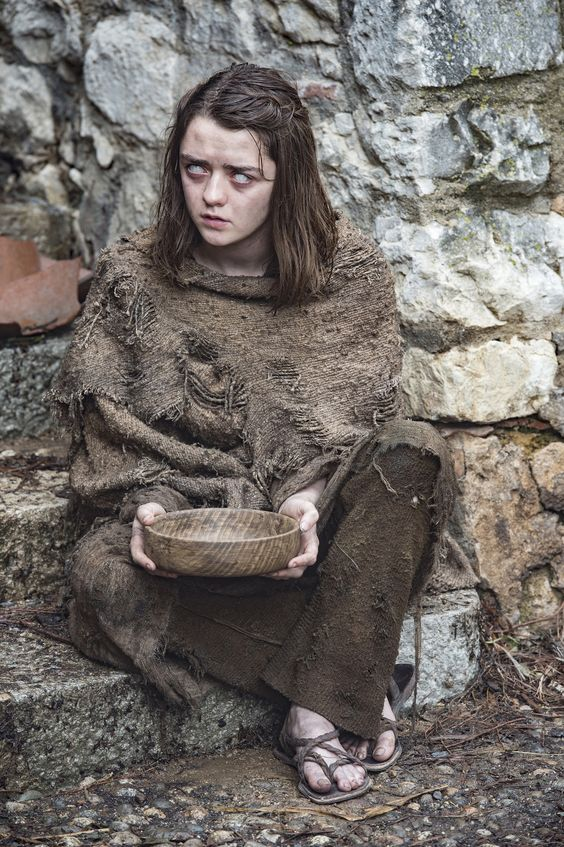 A literatura de entretenimento
quando o mordomo nem sempre é o culpado
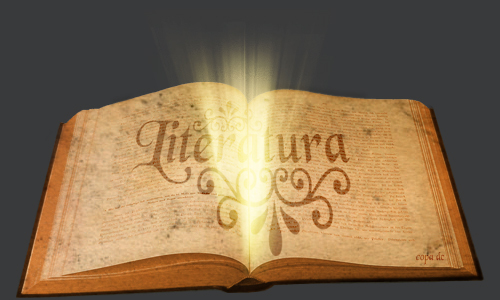 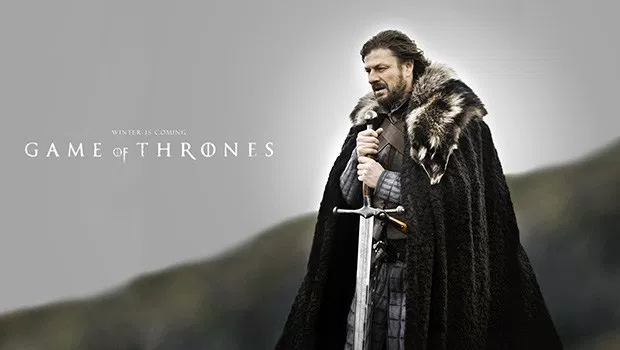 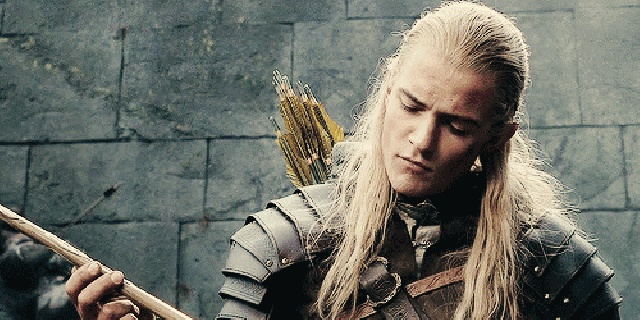 só pessoas bonitas farão os papéis principais;
os trajes e os ambientes serão, de preferência, luxuosos;
a linguagem, tanto quanto possível, trará imagens poéticas, pois é preciso um pouco de literatura;
as histórias, sempre românticas, conterão um drama que corra paralelo. Podem ser incluídos: roubo, revólver, mulher perversa (madrasta), tentativa de homicídio, etc. Haverá, contudo, 2/3 de amor (romance) e 1/3 de drama, no máximo;
é proibido falar-se em adultério. Nada que fira a lei poderá ser estimulado;
a história deverá girar em torno de pessoas que pertençam a níveis sociais diferentes. As mocinhas sonham em se transformar em princesas...
cenas mais fortes convencem: briga, rapto, afogamento e, na parte amorosa, um pouco de cinema: nas cenas de amor de maior intensidade, de corpos em pose sensual, mas sem exageros!;
a ideia de grandiosidade: improvisar festas ou bailes, colocar muita gente em cena, tudo isso valoriza a apresentação;
o fim deve ser sempre em estilo ‘final feliz’, sem precisar de beijo, necessariamente;
sempre será estimulada a vitória do bem sobre o mal, jamais se admitindo histórias de princípios morais duvidosos.
a origem desse gênero romanesco costuma ser o mesmo da fotonovela, que teve seus dez mandamentos chamados “Mandamentos da fotonovela” publicados em 1959, na revista Sétimo Céu, que valem não só para a fotonovela, mas para a narrativa trivial sentimental
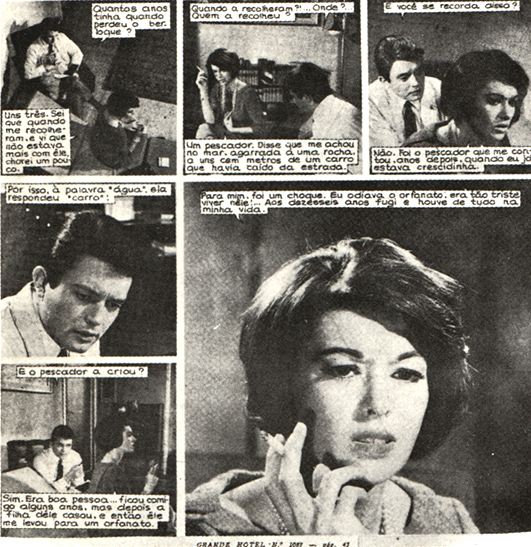 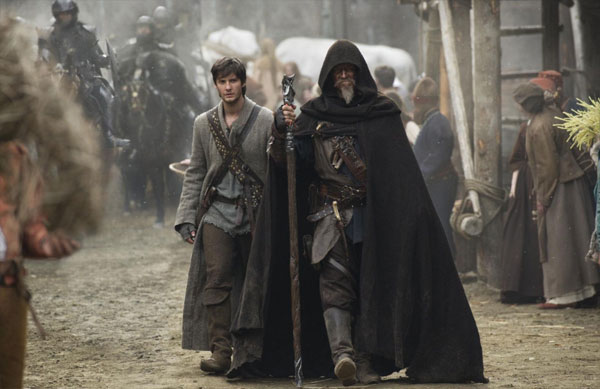 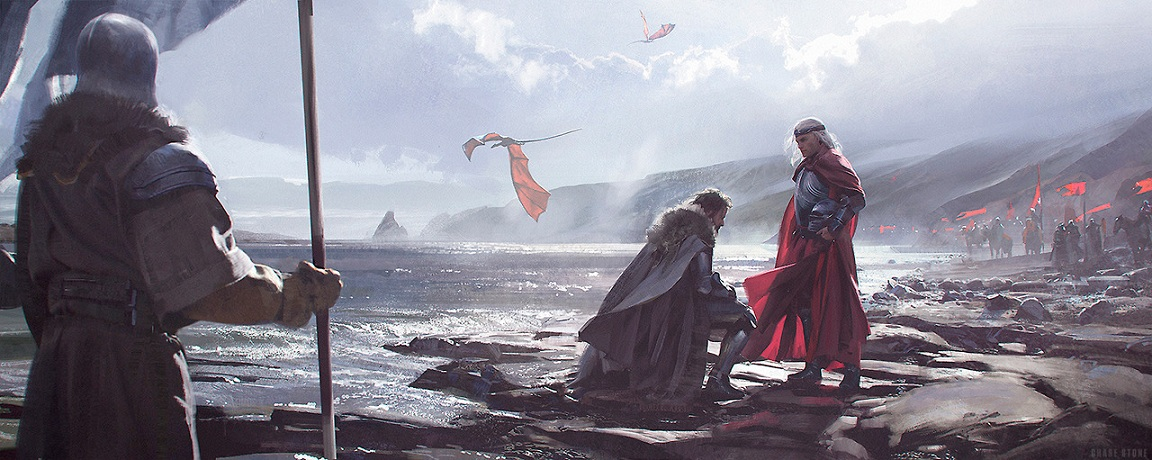 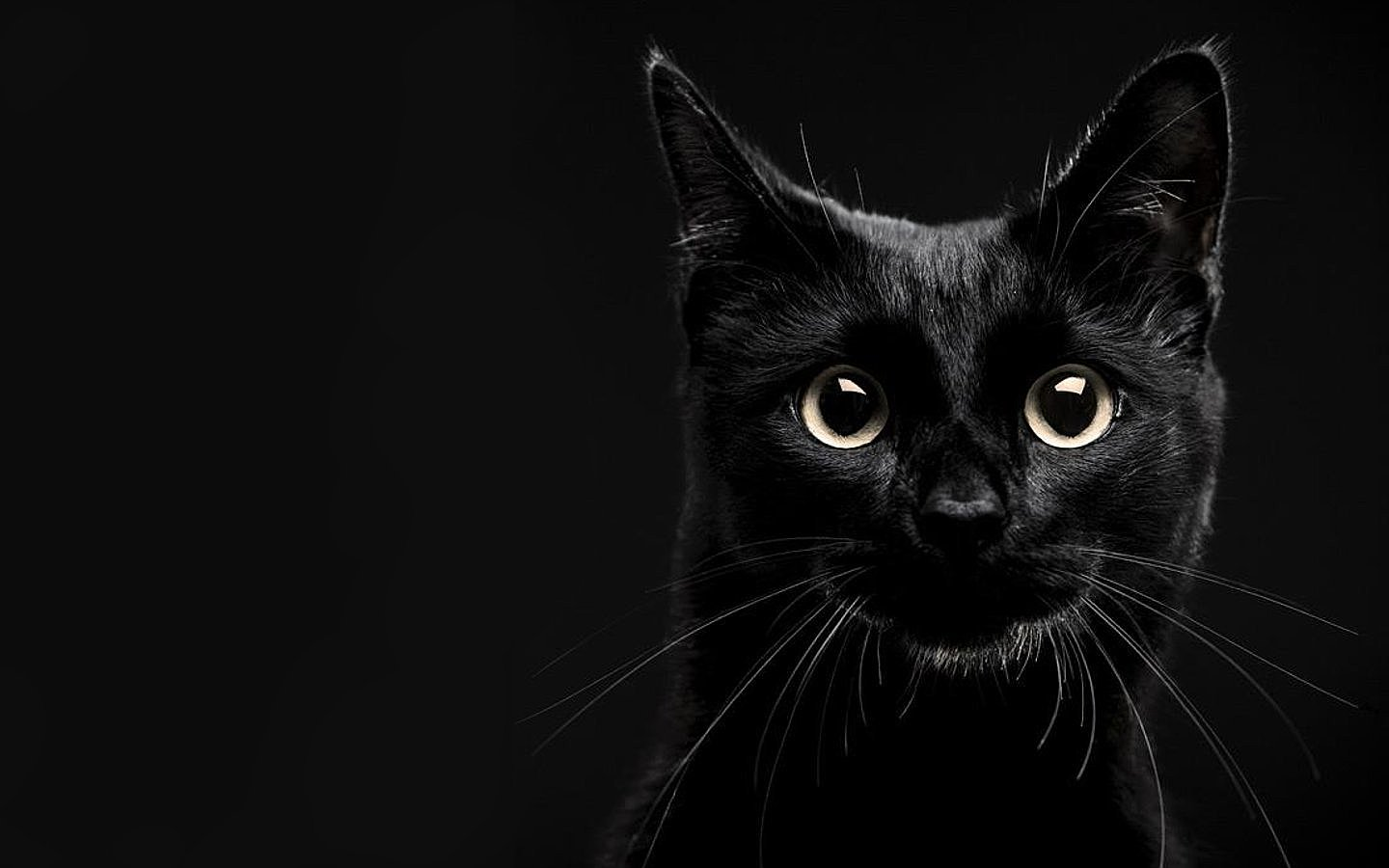 A literatura de entretenimento
REFERÊNCIAS 

D’ONOFRIO, Salvatore. Teoria do texto. São Paulo: Ática, 2003. (vol. 1 e 2).

KOTHE, Flávio. A narrativa trivial. Brasília: Editora da UNB, 1994.

SODRÉ, Muniz. Best-seller: a literatura de mercado. 2. ed. São Paulo: Ática, 1988. (Série Princípios, 14).